salvete!
mihi nomen est Iucundus
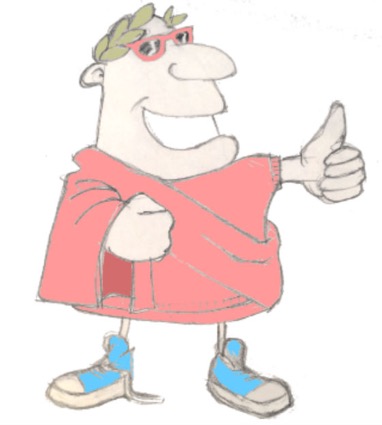 salve!
quid tibi nomen est?
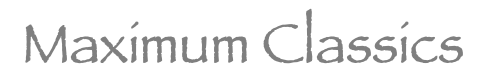 mihi nomen est …………….
Unit 7, Session 5
Adjectival agreement – subject or object
LO: To see how Latin matches adjectives with the nouns being described depending on whether the nouns are subject or object
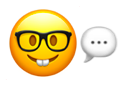 Ecce Centurio!
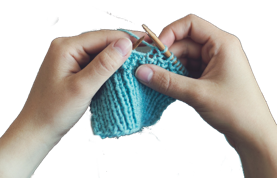 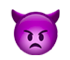 malus
facere
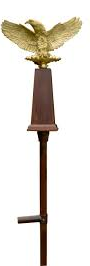 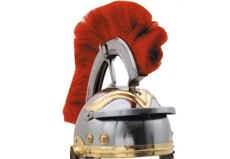 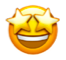 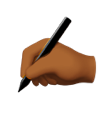 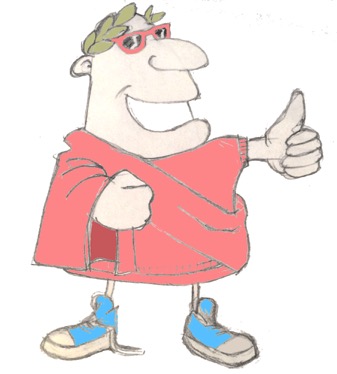 mirus
scribere
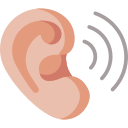 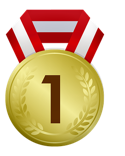 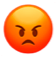 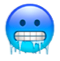 audire
iratus
frigidus
primus
7.05 Adjectival agreement – subject/object
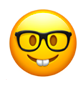 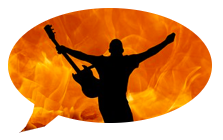 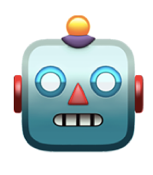 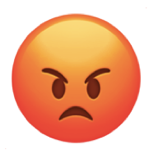 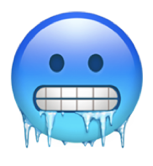 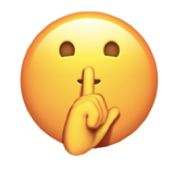 Quick fire sentences
verbs
verbs
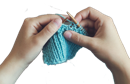 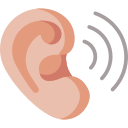 esse
esse
facere
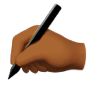 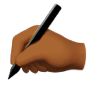 audire
scribere
nouns
nouns
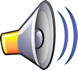 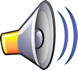 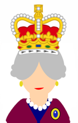 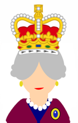 sonus
sonus
regina
regina
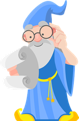 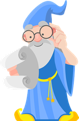 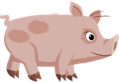 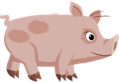 sumus
mali magi
magus
magus
porcus
porcus
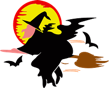 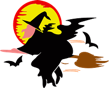 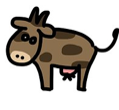 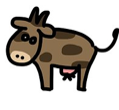 maga
maga
vacca
vacca
adjectives
adjectives
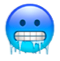 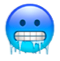 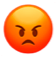 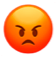 iratus
iratus
frigidus
frigidus
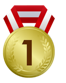 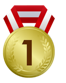 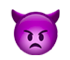 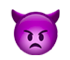 primus
primus
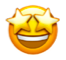 malus
malus
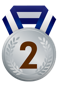 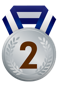 mirus
secundus
secundus
7.05 Adjectival agreement – subject/object
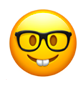 Quick fire sentences
verbs
verbs
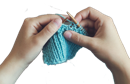 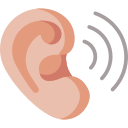 esse
esse
facere
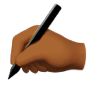 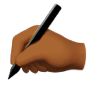 audire
scribere
nouns
nouns
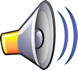 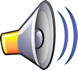 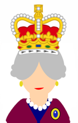 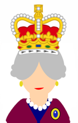 sonus
sonus
regina
regina
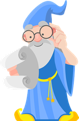 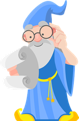 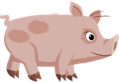 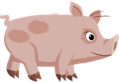 magus
magus
porcus
porcus
frigidi
?
estis
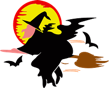 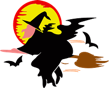 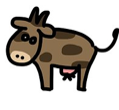 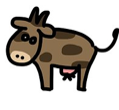 maga
maga
vacca
vacca
adjectives
adjectives
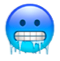 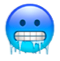 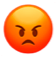 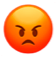 iratus
iratus
frigidus
frigidus
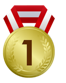 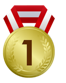 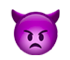 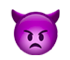 primus
primus
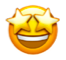 malus
malus
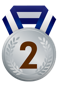 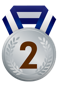 mirus
secundus
secundus
7.05 Adjectival agreement – subject/object
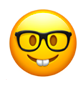 Quick fire sentences
verbs
verbs
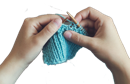 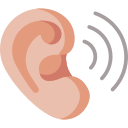 esse
esse
facere
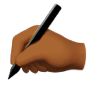 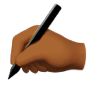 audire
scribere
nouns
nouns
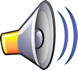 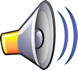 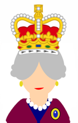 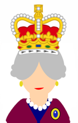 sonus
sonus
regina
regina
porcus secundus
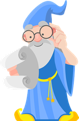 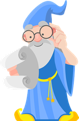 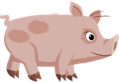 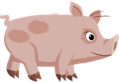 magus
magus
porcus
porcus
sonum
facit
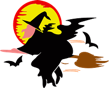 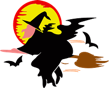 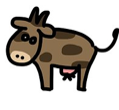 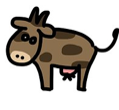 maga
maga
vacca
vacca
adjectives
adjectives
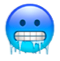 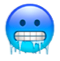 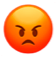 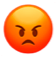 iratus
iratus
frigidus
frigidus
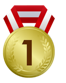 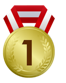 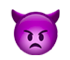 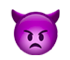 primus
primus
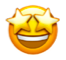 malus
malus
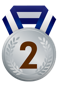 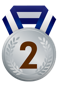 mirus
secundus
secundus
7.05 Adjectival agreement – subject/object
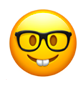 Quick fire sentences
verbs
verbs
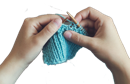 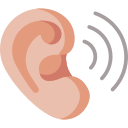 esse
esse
facere
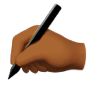 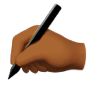 audire
scribere
nouns
nouns
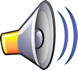 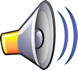 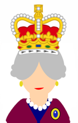 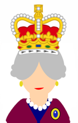 sonus
sonus
regina
regina
vaccae iratae
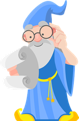 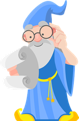 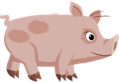 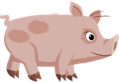 magus
magus
porcus
porcus
magas
audiunt
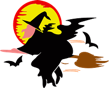 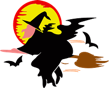 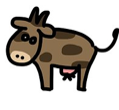 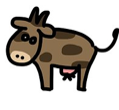 maga
maga
vacca
vacca
adjectives
adjectives
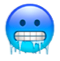 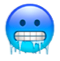 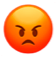 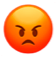 iratus
iratus
frigidus
frigidus
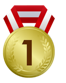 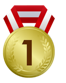 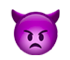 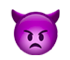 primus
primus
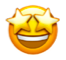 malus
malus
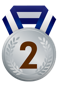 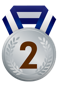 mirus
secundus
secundus
7.05 Adjectival agreement – subject/object
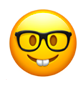 Quick fire sentences
verbs
verbs
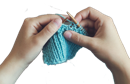 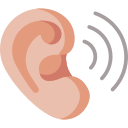 esse
esse
facere
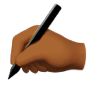 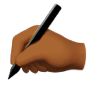 audire
scribere
nouns
nouns
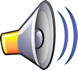 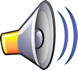 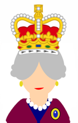 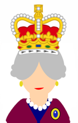 sonus
sonus
regina
regina
magus primus
scribit
,
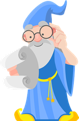 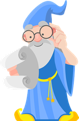 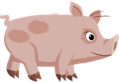 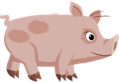 magus
magus
porcus
porcus
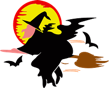 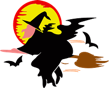 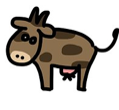 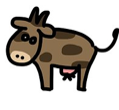 “reginae mirae sunt.”
maga
maga
vacca
vacca
adjectives
adjectives
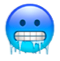 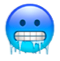 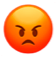 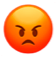 iratus
iratus
frigidus
frigidus
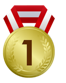 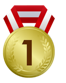 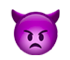 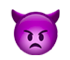 primus
primus
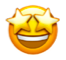 malus
malus
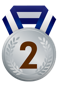 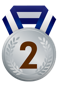 mirus
secundus
secundus
7.05 Adjectival agreement – subject/object
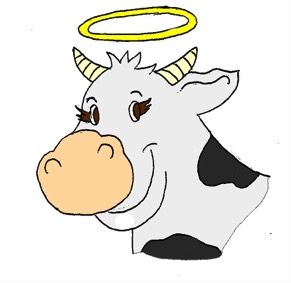 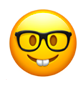 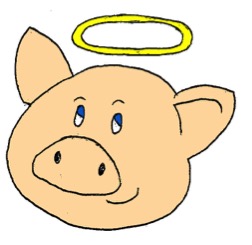 Adjective-noun matching
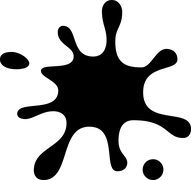 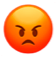 sordidus
porcus
iratus
vacca
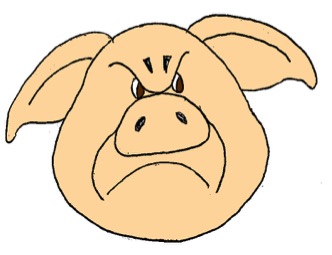 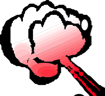 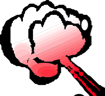 porcus
iratus
7.05 Adjectival agreement – subject/object
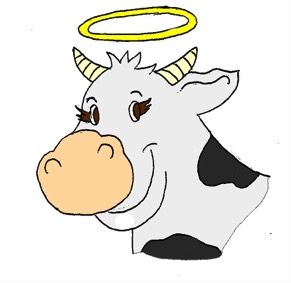 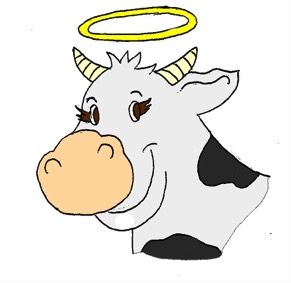 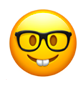 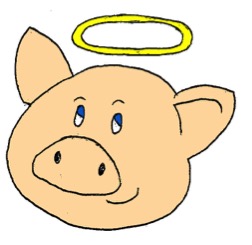 Adjective-noun matching
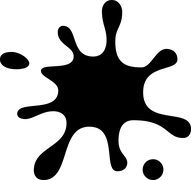 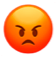 sordidus
porcus
iratus
vacca
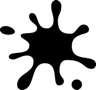 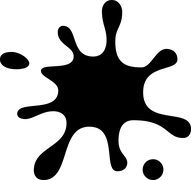 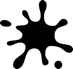 sordida
vacca
7.05 Adjectival agreement – subject/object
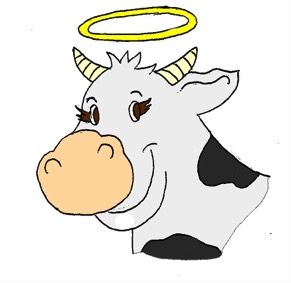 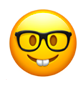 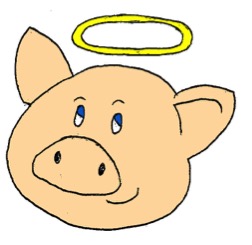 Adjective-noun matching
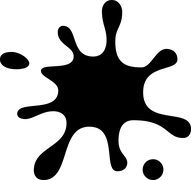 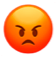 sordidus
porcus
iratus
vacca
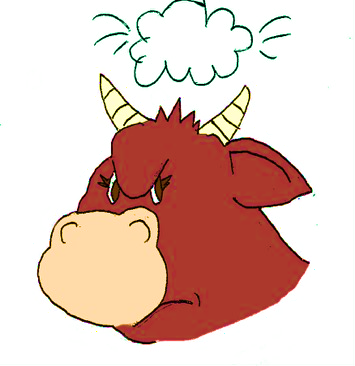 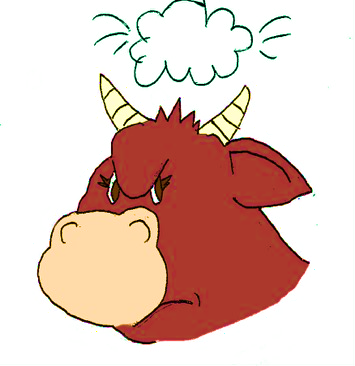 iratae
vaccae
7.05 Adjectival agreement – subject/object
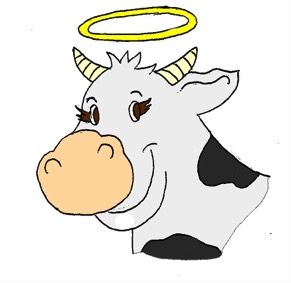 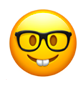 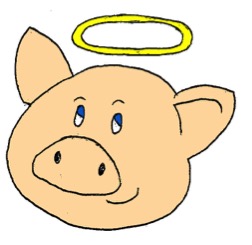 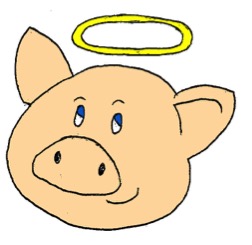 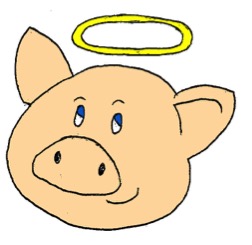 Adjective-noun matching
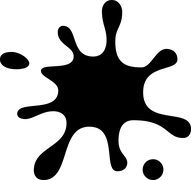 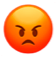 sordidus
porcus
iratus
vacca
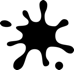 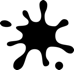 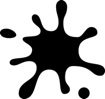 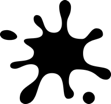 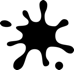 porci
sordidi
7.05 Adjectival agreement – subject/object
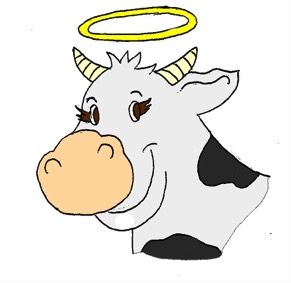 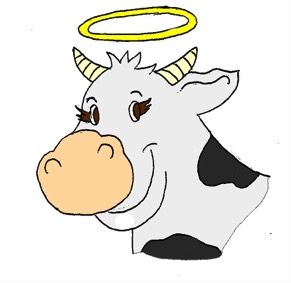 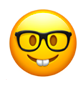 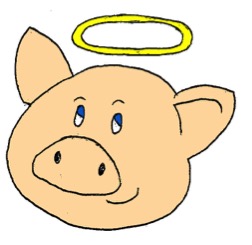 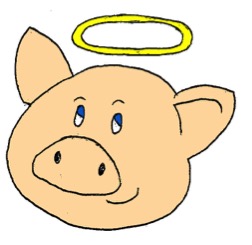 Adjective-noun matching
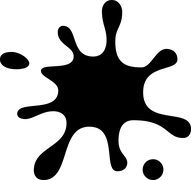 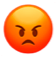 sordidus
porcus
iratus
vacca
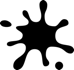 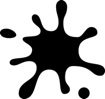 sordidum
vacca porcum ……………… videt
7.05 Adjectival agreement – subject/object
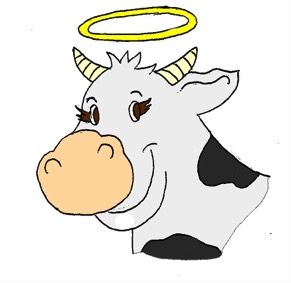 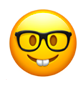 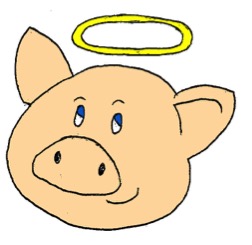 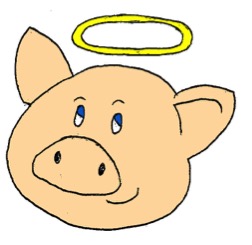 Adjective-noun matching
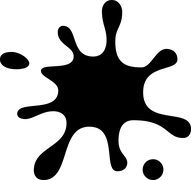 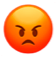 !
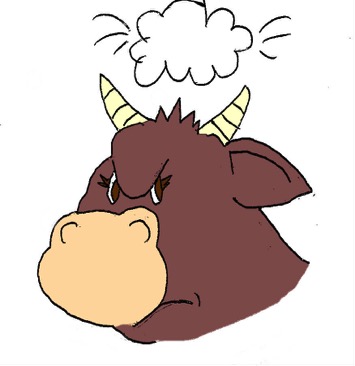 sordidus
porcus
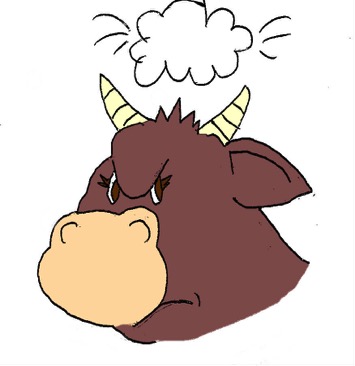 iratus
vacca
iratas
porcus vaccas ………… videt
7.05 Adjectival agreement – subject/object
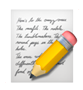 Adjective-noun matching
Adjectives have to have the same ending as the nouns they’re describing in 3 ways:
feminine or masculine
singular or plural
subject or object
ae
a
us
i
as
am
os
um
Just remember to look for the rhyming endings!
7.05 Adjectival agreement – subject/object
Plenary quiz
valete!
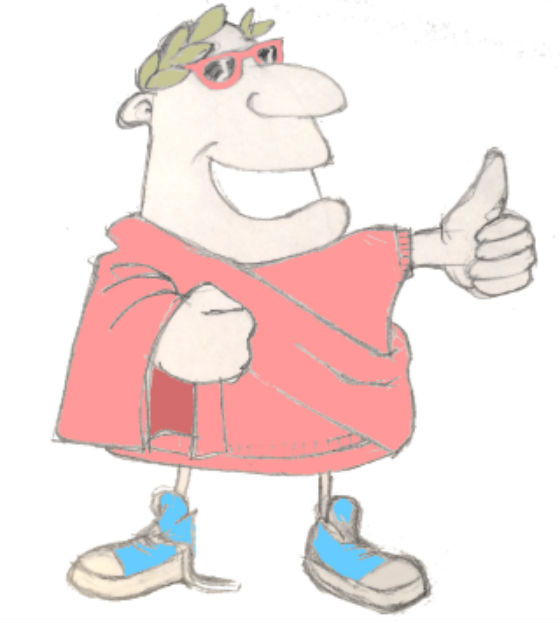 Question 1 What Latin word gives us the English word ‘malaria’?
Question 2 Can you think of an English word that comes from the Latin verb ‘facere’?
vale!
ita vero!
vale!
Question 3 frigidam aquam amas?
minime!
vale!
7.05 Adjectival agreement – subject/object